Презентація на тему “Вибір професії”
Учениці 11-А класу Кузьменко Надії
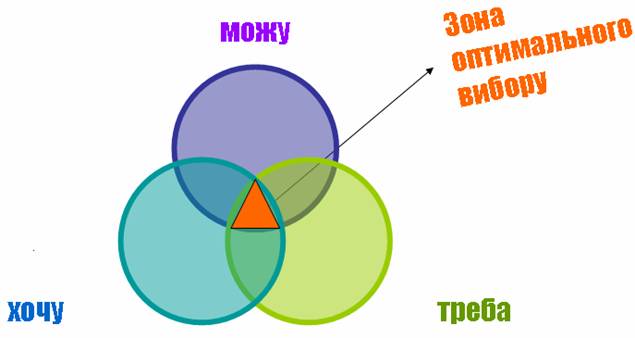 Як визначити найбільш популярні професії? Чи можна покладатися тільки на опис професії як на відправний пункт в рішенні йти вчитися по цій спеціальності? Як вибрати професію, щоб не викинути на вітер 5 років навчання у вузі за фахом?
Такі питання ставить собі мало не кожен старшокласник і абітурієнт. Дійсно, вибір професії – крок відповідальний. Від того, що ви просто переглянете список професій, ви навряд чи зможете уберегтися від неправильного вибору.
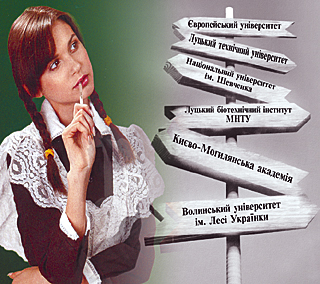 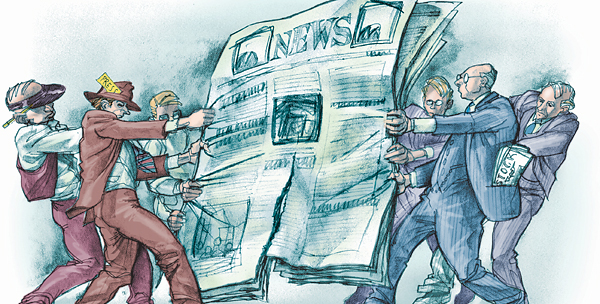 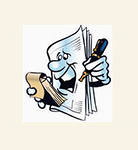 Журналі́стика — це соціальний інститут, створений з метою забезпечення всебічного й об'єктивного інформування всіх суб'єктів суспільного життя про соціальну дійсність, що необхідне для оптимального функціонування всіх інших соціальних інститутів і суспільства в цілому
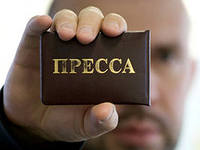 Журналістика включає:
Систему творів, підготовлених у певних жанрах і формах для розміщення у засобах масової інформації;
Комунікаційний інститут суспільства, який організаційно складається із мережі профільних установ;
Сукупність творчих професій, необхідних для збирання, відбору, опрацювання, творення, розповсюдження соціальної інформації масовій аудиторії.
Спеціальні носії соціально-масової інформації (преса, телебачення, радіо, Інтернет).
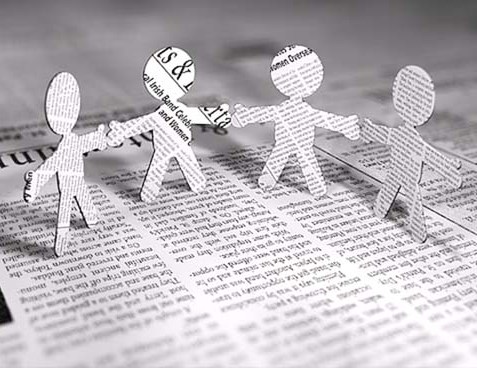 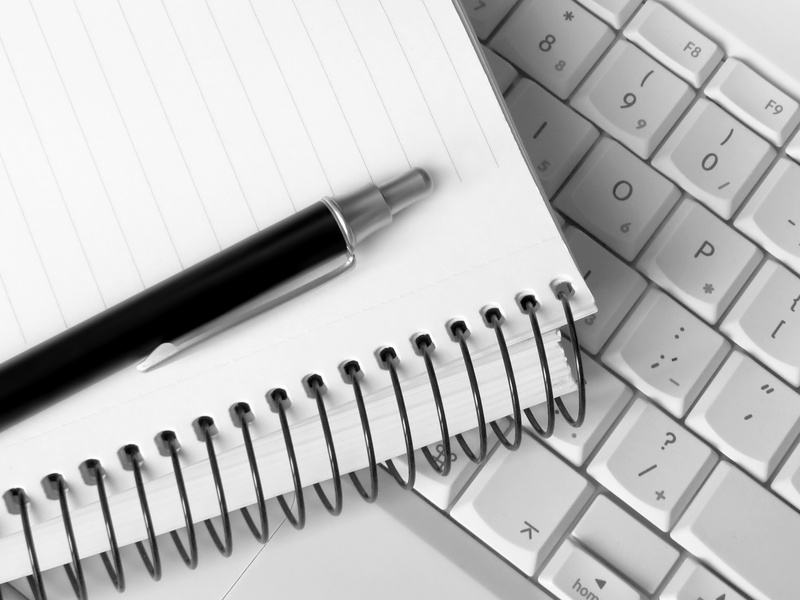 Вимоги до професії
Редакційні цінності Бі-Бі-Сі формулюються таким чином:
правдивість і точність;
безсторонність і багатоманітність точок зору;
редакційна чесність і незалежність;
служіння суспільним інтересам;
справедливість;
недоторканність приватного життя;
запобігання завдавання шкоди та образ (врівноваження права на передачу і публікацію нової та суперечливої інформації з відповідальністю стосовно захисту вразливих людей);
діти (специфічна аудиторія, яка вимагає власного комплексного підходу);
підзвітність (перед аудиторією).
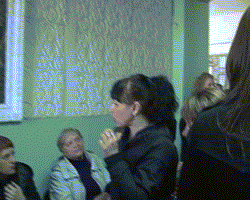 Де вчитись
У ВНЗ навчальний процес для журналістів багато в чому схожий з підготовкою філологів, але викладаються і специфічні дисципліни. В Україні широко відомий Інститут журналістики Київського національного університету імені Тараса Шевченка. Факультети журналістики є у Львівському, Харківському, Полтавському, Запорізькому університетах.
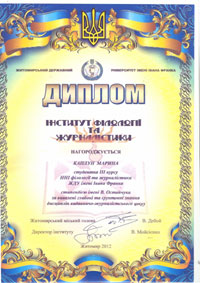 Московский государственный институт международных отношений МИД Российской Федерации
Факультет международной журналистики
Московский государственный университет имени М.В. Ломоносова
Факультет журналистики
Российская академия народного хозяйства и государственной службы при Президенте Российской Федерации
Факультет государственного управления
Национальный исследовательский университет «Высшая школа экономики»
Працевлаштування. Компанії мрії
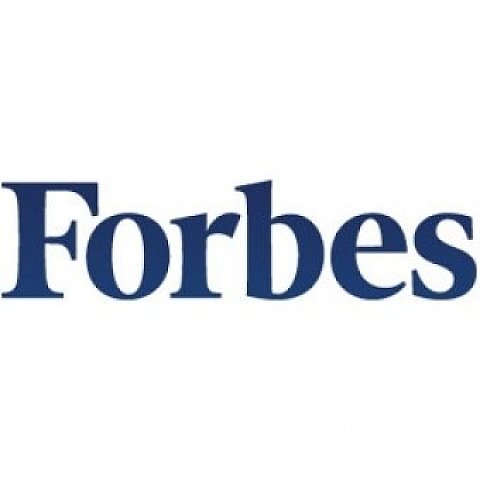 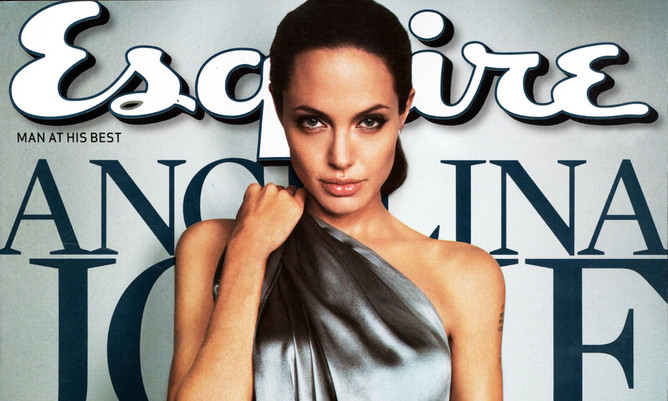 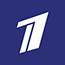 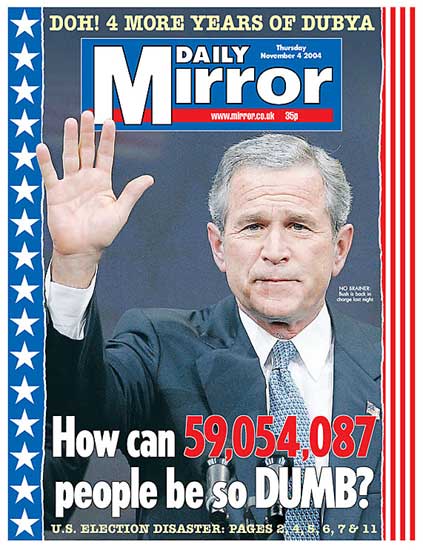 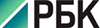 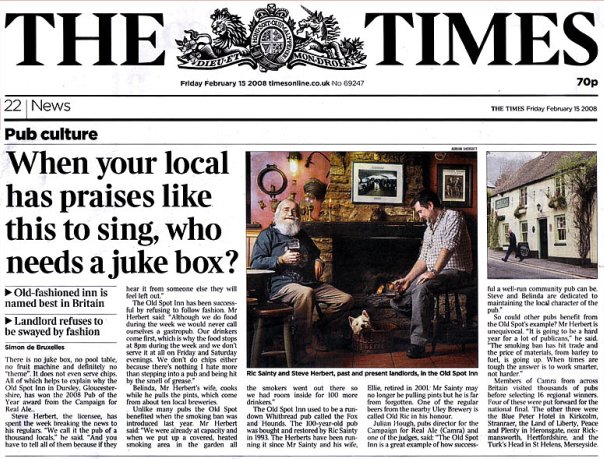 Відомі українські журналісти
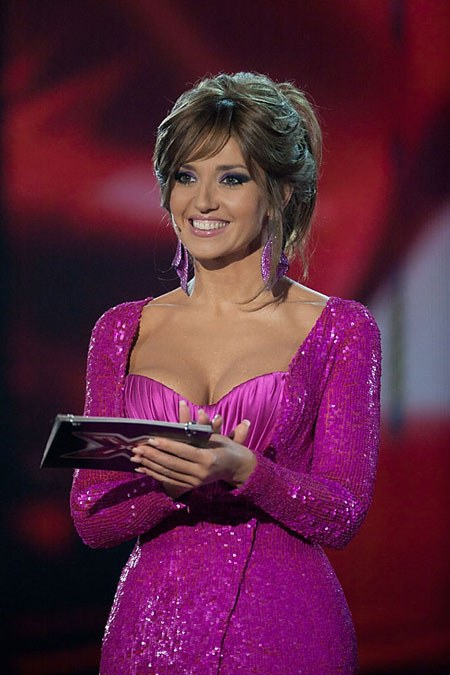 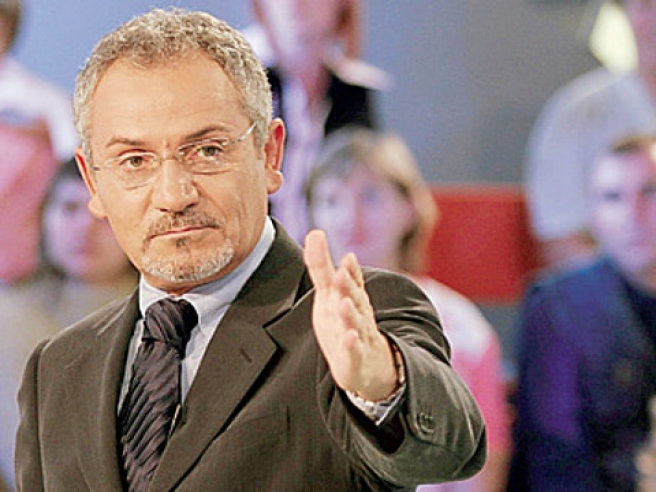 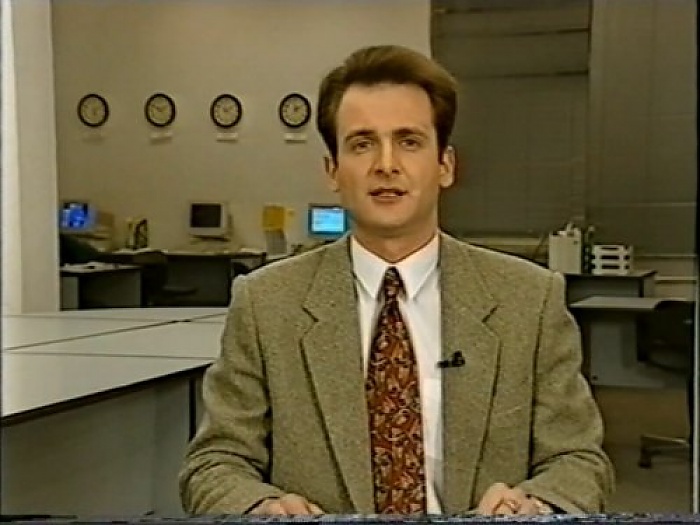 Зарплати журналіста в Росії (по данным www.rabota.ru)
Начальный уровень                  20 000 р.

Редактор с опытом работы 3–5 лет

Главный редактор                70-90 000 р.
40-70 000 р.
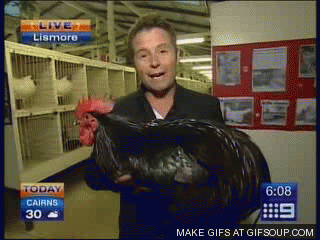 Переваги та недоліки журналістики як професії
Результати анкетування
Найбільший результат:
Музика-10 б
Іноземні мови-10 б
Сценічне мистецтво и летература-по 9 балів
Журналістика-8 б
Найнижчий результат:
Математика : -11 б
Будівництво: -9 б